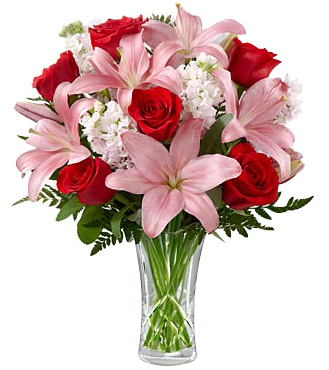 ক্লাসের শুরুতে সবাইকে শুভেচ্ছা
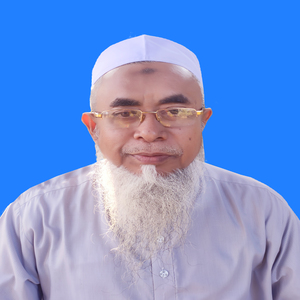 শিক্ষক পরিচিতি
মোঃ ওয়াহেদ আলী
সহকারি শিক্ষক(গণিত)
নুরপুর বালিকা উচ্চ বিদ্যালয়
নুরপুর, নাসিরনগর, ব্রাহ্মণবাড়িয়া।
পাঠ পরিচিতি
শ্রেণি-নবম
বিষয়-গণিত
অধ্যায়- নবম
পাঠ শিরোনাম- ত্রিকোণমিতিক অনুপাত
সময়-৫০মিনিট
তারিখ-০৫-০৪-২০২১খ্রিঃ
ই মেইল-wahedali150@gmail.com
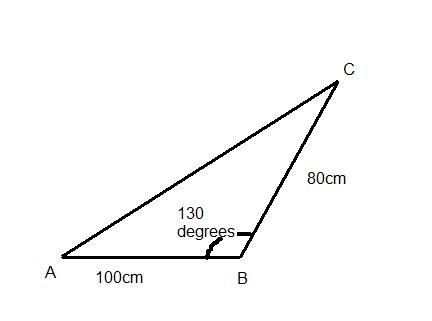 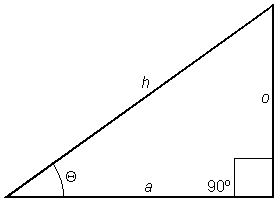 স্থূলকোণী ত্রিভুজ
সূক্ষ্মকোণী ত্রিভুজ
সমকোণী ত্রিভুজ
ত্রিকোণমিতিক অনুপাত
শিখনফল
১। সমকোণী ত্রিভুজের সূক্ষ্মকোণদ্বয়ের একটির সাপেক্ষে বাহুগুলোর নামকরণ করতে পারবে।

২। সদৃশ সমকোণী ত্রিভুজের বাহুগুলোর অনুপাতসমুহের ধ্রুবতা সম্পর্ক জানতে পারবে।

৩। সূক্ষ্মকোণের ত্রিকোণমিতিক অনুপাত নির্ণয় করতে পারবে।
অতিভুজ,AC=সমকোণী ত্রিভুজের বৃহত্তম বাহু

বিপরীত বাহু,AB= প্রদত্ত কোণের সরাসরি বিপরীত বাহু

সন্নিহিত বাহু,BC=প্রদত্ত কোণ সৃষ্টিকারী বাহু।
A
ᶿ
B
C
15
Ө
5
8
3
17
Ө
4
(ক)
(খ)
একক কাজঃ চিত্র-(ক) ও  (খ) হতে Ө কোণের জন্য অতিভুজ, বিপরীত বাহু ও সন্নিহিত বাহু চিহ্নিত কর।
P1
A
A
=
P
Ө
Ө
M1
X
X
O
O
M
চিত্রে ∆POM ও ∆P1OM1 দুইটি সদৃশ সমকোণী ত্রিভুজ।
A
P
Ө
O
X
M
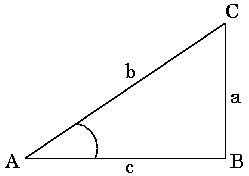 দলীয় কাজঃ ওপরের চিত্রের আলোকে SinӨ, CosӨ,   TanӨ এর অনুপাতগুলো লিখ।
মুল্যায়ন
১। সমকোণের বিপরীত বাহুকে কি বলে?
২। প্রদত্ত কোণসৃষ্টিকারী রেখাংকে কি বলে ?
৩। প্রদত্ত কোণের বিপরীত বাহুকে কি বলে ?
বাড়ির কাজঃ
TanA=3/4 হলে, A কোণের অন্যান্য ত্রিকোণমিতিক অনুপাতগুলো নির্ণয় কর।
ধন্যবাদ
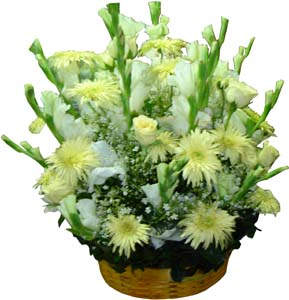